মলিনা বিশ্বাস (মলি) 
    সহকারি শিক্ষক (গণিত ও বিজ্ঞান ) 
    বনগ্রাম মাধ্যমিক বিদ্যালয়           
    খোকসা, কুষ্টিয়া ।
    মোবাইলঃ   ০১৭৪৭৪৮৯৪৯২
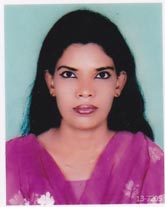 শ্রেণিঃ সপ্তম 
    বিষয়ঃ বিজ্ঞান   
    অধ্যায়ঃ প্রথম  
   পাঠঃ ভাইরাস   
   তারিখঃ ০৩ / 0৪ /২০20 ইং       
   সময়ঃ  ৫0 মিনিট
সু-স্বাগতম
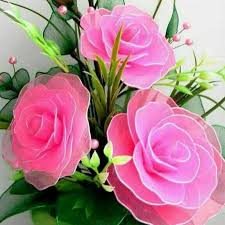 নিচের ছবিগুলো  লক্ষ করঃ
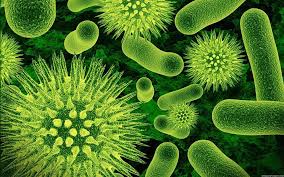 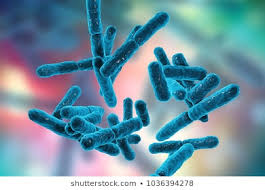 ভাইরাস
আচরনিক উদ্দেশ্য
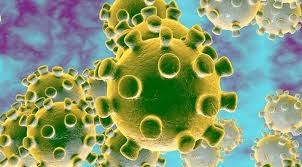 ভাইরাস
ভাইরাস হলো নিউক্লিক এসিড ও প্রোটিন দ্বারা গঠিত অতিক্ষুদ্র অকোষীয় 
সরলতম জীব। যারা শুধুমাত্র জীবিত কোষেই জীবনের সব লক্ষণ প্রকাশ
 করে।
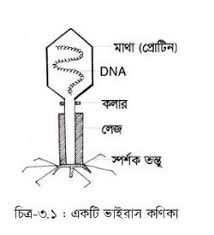 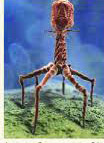 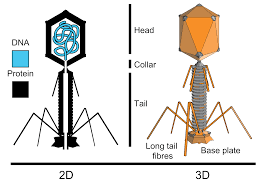 টি২ –ফাজ ভাইরাসের গঠনঃ
wU2 dvh GKwU e¨vOvwP AvK…wZi fvBivm| Gi GKwU gv_v I GKwU †jR Av‡Q| evB‡ii AveiYwU  †cÖvwUb w`‡q MwVZ Ges gv_vi  †fZ‡i wW-Aw·ivB‡ev wbDwK¬K GwmW Av‡Q| †jR I gv_vi ms‡hvM¯’‡j Kjv‡ii g‡Zv GKUv Ask, †j‡Ri †k‡li w`‡K GKwU †em‡cøU Ges K‡qKwU j¤^v i¾yi g‡Zv ¯úk©KZš‘ Av‡Q| GB ¯úk©K Zš‘i mvnv‡h¨ wU2 dvh †cvlK e¨v‡±wiqvi †`‡n AvU‡K hvq| c‡i Zvi gv_vi †fZ‡ii wbDwK¬wqK GwmWUzKz †j‡Ri dvucv b‡ji ga¨ w`‡q †cvlK e¨v‡K‡Uwiqvi †`‡n XzwK‡q †`q| wbDwK¬wqK GwmW e¨v‡±wiqvi †Kvl Dcv`vb e¨envi K‡i AwZ Aí mg‡qi g‡a¨B (cÖvq 30 wgwbU) A‡bK¸‡jv bZzb fvBivm MVb K‡i|
ভাইরাসের কারণঃ
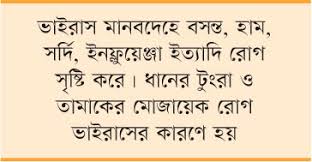 ভাইরাসের অপকারিতা
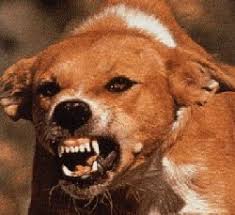 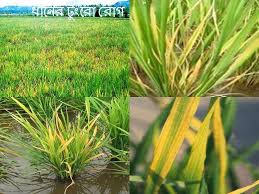 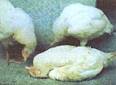 ধানের টুংরো রোগ
মুরগির রানী ক্ষেত রোগ
কুকুরের জলাতঙ্ক রোগ
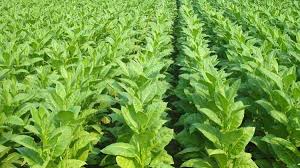 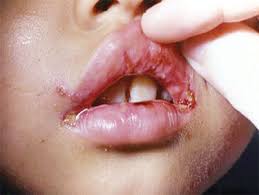 তামাকের মোজাইক রোগ
এইডস রোগ
ভাইরাসের উপকারিতা
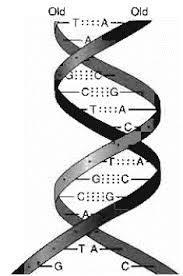 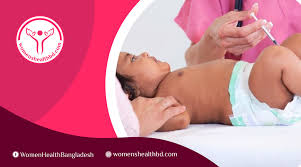 জেনেটিক প্রকোশলী বাহক হিসেবে
টিকা বা ভ্যাক্সিন ব্যবহার
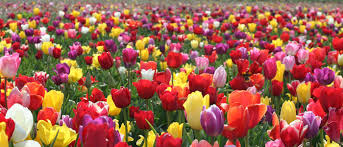 টিউলিপ ফুলের সৌন্দর্য বাড়াতে
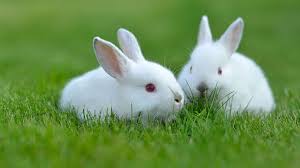 Myxovirius  খরগোশ নিধনে
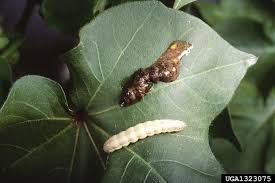 Nuclear  polyhydrosis virius পোকা মাকড় মারার কাজে
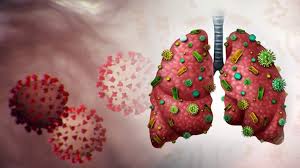 চিত্রে এটি কী ভাইরাস?
করোনা ভাইরাস কী ?
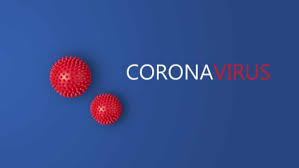 করোনা  ভাইরাস বলতে একটি প্রাণীকে বোঝায় যেগুলি স্তন্যপায়ী প্রাণী এবং পাখিদেরকে আক্রান্ত করে। করোনা 
“ ভাইরাস” নামটির অর্থ উৎপত্তি লাতিন শদ্ব করোনা থেকে যার অর্থ ‘মুকুট বা হার’  ।
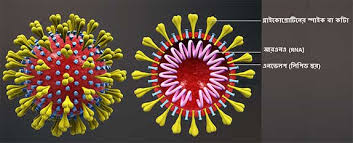 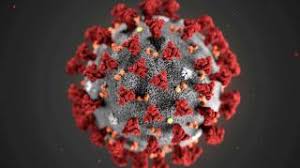 করোনা ভাইরাসের উৎপত্তি কোথায়?
করোনা ভাইরাসের উৎপত্তি চীনের উহানে
করোনা ভাইরাসের আরেক নাম কী?
২০১৯ –এমসিওভি বা নভেল করোনা ভাইরাস
ফেব্রয়ারি মাসের ২য় সপ্তাহে বিশ্বস্বাস্থ্য সংস্থা রোগের আনুষ্ঠানিক নাম 
দেয় কী?
কোভিড ১৯ যা করোনা ভাইরাস ডিজিজ ২০১৯ এর সংক্ষিপ্ত রূপ ।
১৯৬০ সালে প্রথমবারের প্রথম করোনা ভাইরাস আবিষ্কার করা হয়
ভিডিওটি লক্ষ করঃ
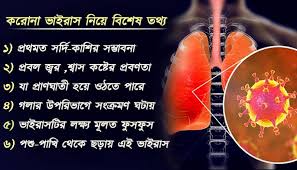 করোনা ভাইরাস কী ছড়ায়
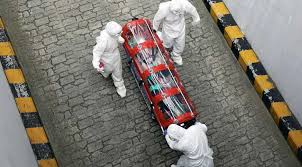 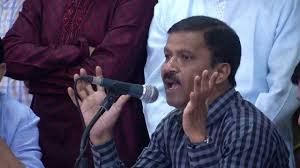 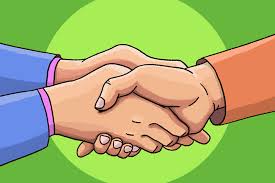 ১। করোনা ভাইরাস তখনই সুস্থ মানুষের সংস্পর্শে আসবে যখন কেউ আক্রান্ত ব্যক্তির সংস্পর্শে আসবে। 
২। কাশি, হাঁচি বা হ্যান্ডশেকের মাধ্যমে 
৩।  আক্রান্ত ব্যক্তির স্পর্শ করলে । 
৪। হাত দিয়ে মুখ, নাক বা চোখ স্পর্শ করলে সংক্রমণ হতে পারে। 
৫। এমনকি রোগীর বর্জ্য থেকে চিকিৎসকরাও আক্রান্ত হতে পারেন।
১৯৬০ সালে প্রথমবারের প্রথম করোনা ভাইরাস আবিষ্কার করা হয়। 
মধ্য চীনের উহান শহর থেকে এই রোগের সূচনা হয়। ৩১শে ডিসেম্বর 
এই শহরে নিউমোনিয়ার মতো একটি রোগ । প্রথম চীনের বিশ্ব স্বাস্থ্য 
সংস্থা সর্তক করে । ১১ ই জানুয়ারি ১ জনের মৃত্যু হয়।
ভিডিওটি থেকে কী দেখতে পেলাম?
করোনা ভাইরাসের লক্ষণ
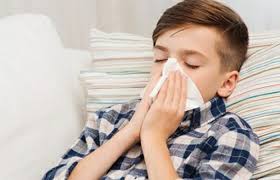 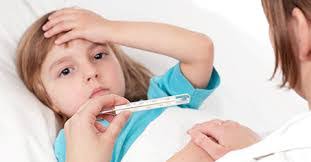 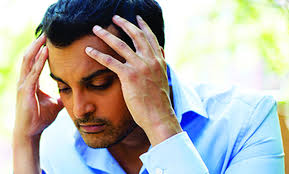 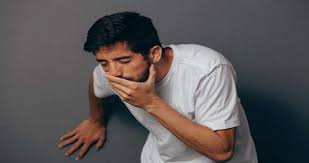 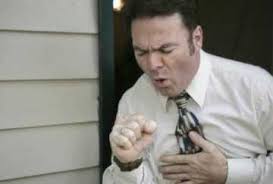 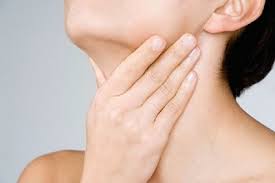 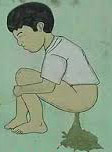 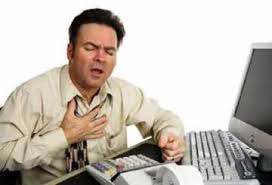 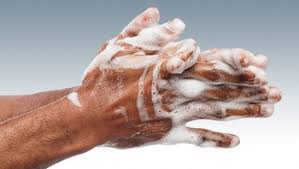 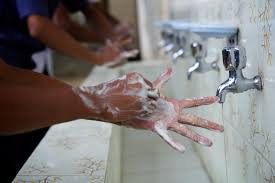 সাবান দিয়ে হাত ধোয়া হয় কী জন্য ?
সাবান দিয়ে বার বার হাত ধোয়ার অভ্যাস করুন কত সেকেন্ড?
অন্তত ২০ সেকেন্ড
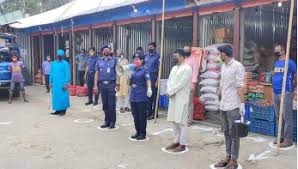 উপরের ছবি দেখে বুঝতে পারছ?
সামাজিক দূরত্ব বজায় রাখতে হবে।
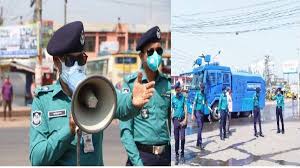 পুলিশ মাইকিং করচ্ছে কী জন্য  ?
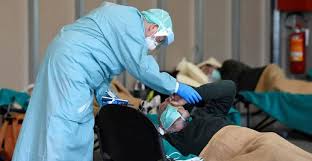 ইতালিতে ০৩/০ ৪ ২০২০ তারিখে মৃত্যুর  সংখ্যা ১৪হাজার এবং আক্রান্ত সংখ্যা ১লাখ ১৫ হাজার।
যুক্তরাষ্ট্রে ০৩/০ ৪ ২০২০ মৃত্যুর সংখ্যা ৬০০০ হাজার এবং আক্রান্ত সংখ্যা ১,৪৪০০০ ।
বাংলাদেশে  ০৩/০ ৪ ২০২০ তারিখে মৃত্যুর  সংখ্যা ৫জন  এবং আক্রান্ত সংখ্যা ৬১জন। এর মধ্যে সুস্থ হয়েছে ২৬জন।
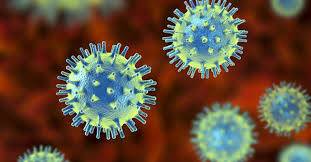 ইতালিতে একদিনে মৃত্যু হয়েছে ৬২৭ জনের । সারাবিশ্বে ০৩/০৪ ২০২০ইং তারিখে মৃত্যুর সংখ্যা ১০লাখ এবং আক্রান্ত সংখ্যা ৫৩ হাজার ছাড়িয়ে গেছে ।
করোনা ভাইরাস প্রতিরোধে কী কী করণীয়
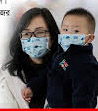 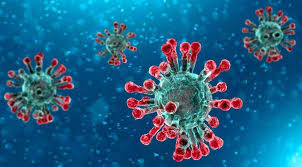 ১। করমর্দন ও কোলাকুলি থেকে বিরত থাকি। একে অন্যের কাছ থেকে কমপক্ষে ৩ ফুট দূরত্বে থাকি।
২।   হাঁচি-কাশি দেওয়ার আগে টিস্যু, রুমাল বা কনুই দিয়ে মুখ ঢাকি এবং পরে সাবান দিয়ে হাত ধুই।
৩।   কিছুক্ষন পরপর অন্তত ২০ থেকে ৩০ সেকেন্ড ধরে দুই হাত সাবান দিয়ে পরিস্কার করি।
৪।   ব্যবহারের পর টিস্যু ঢাকনাযুক্ত ডাস্টবিনে ফেলি। ফেলার পর আবার হাত ধুয়ে নেই।
৫।   সামাজিক দূরত্ব বজায় রাখি। জনবহুল স্থান, সভা-সমাবেশ এবং সামাজিক অনুষ্ঠান পরিহার করি।
৬।   চোখ, নাক ও মুখ হাত দিয়ে স্পর্শ করা থেকে বিরত থাকি।
৭।   নিজের জ্বর, কাশি ও শ্বাসকষ্ট থাকলে সুস্থ ব্যক্তিদের কাছ থেকে দূরে থাকি।
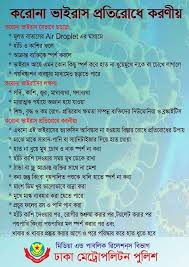 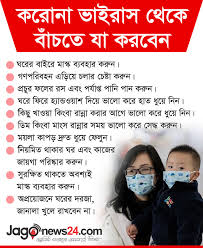 দলীয় কাজ
প্রশ্নঃ করোনা ভাইরাস সম্পর্কে কীভাবে সচেতন হতে হবে লেখ।
একক কাজ
প্রশ্নঃকরোনা ভাইরাসের প্রধান ৩টি লক্ষণের নাম বল।
বহুনির্বাচনি প্রশ্ন
১। করোনা ভাইরাসের উৎপত্তি কোথায়? 
     ক  চীন                                         খ  যুক্তরাষ্ট্র   
     গ  ইতালি                                       ঘ যুক্তরাজ্য     
  ২।মানব দেহে ভাইরাস দ্বারা সৃষ্ট রোগ- 
i. বসন্ত                 ii. হাম         iii. নিউমোনিয়া 
নিচের কোনটি সঠিক ?  
 ক  i.,ii.        খ  i.,iii.           গ  ii,iii.    ঘ i.ii., iii.
মুল্যায়ন
১। করোনা ভাইরাস কী  ? 
২। করোনা ভাইরাস হওয়া রোগের নতুন নাম কী? 
৩। ভাইরাসের দেহকে কী বলা হয়? 
৪। প্রথম করোনা ভাইরাস আবিষ্কার করা হয় কত সালে?
বাড়ির কাজ
প্রশ্নঃ করোনা ভাইরাস সম্পর্কে কীভাবে সচেতন হতে হবে লিখে আনবে।
ধন্যবাদ
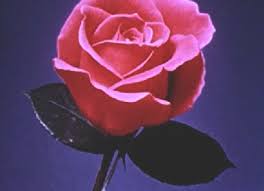